GGY313
DOĞAL VE KÜLTÜREL KORUNAN ALANLAR VE YÖNETİMLERİ
Doç. Dr. Yeşim TANRIVERMİŞ 
Ankara Üniversitesi UBF Gayrimenkul Geliştirme ve Yönetimi Bölümü
TÜRKİYE’DE KORUMA ALANLARININ SINIFLANDIRILMASI
6831 sayılı Orman Kanunu’nun 4. maddesine göre ormanlar, vasıf ve karakter bakımından üçe ayrılır;

Muhafaza Ormanları,
Milli Parklar,
İstihsal Ormanları
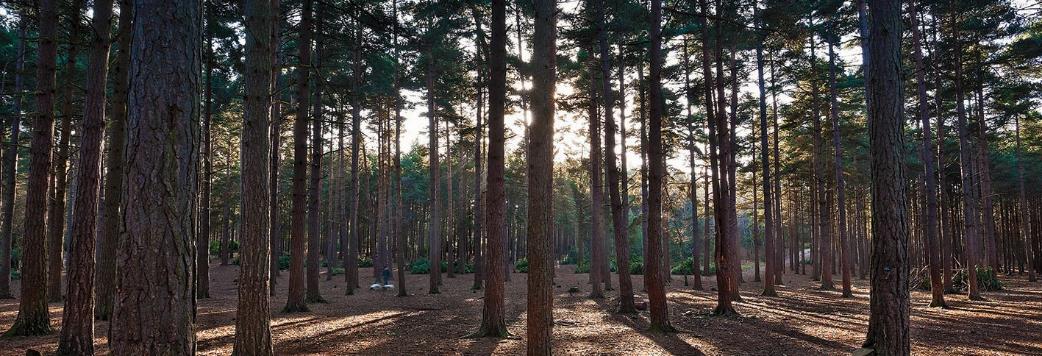 TÜRKİYE’DE KORUMA ALANLARININ SINIFLANDIRILMASI
Kuşcenneti Milli Parkı
Türkiye’de Bazı Doğa Koruma Statüleri

•Milli Park
•Tabiatı Koruma Alanı
•Tabiat Parkı
•Tabiat Anıtı
•Muhafaza Ormanları
•Doğal Sit
•Özel Çevre Koruma Bölgesi
•Yaban Hayatı Geliştirme Sah.
•Araştırma Ormanları
•Gen Koruma Ormanları
•Tohum Bahçeleri
•Tohum Meşcereleri
•Orman İçi Dinlenme Yerleri
•Muhafaza Karakterinde İşletme Sınıfı
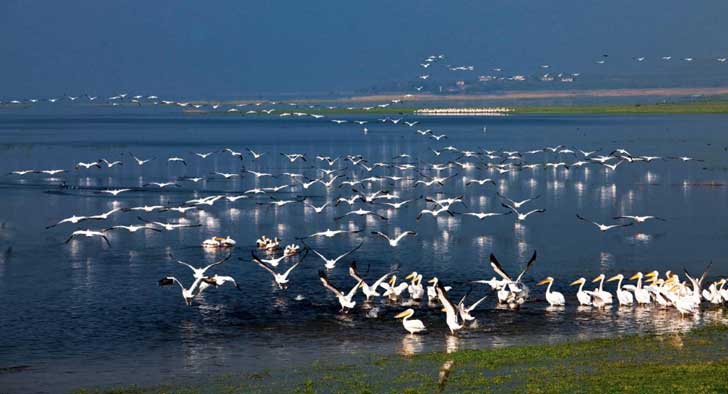 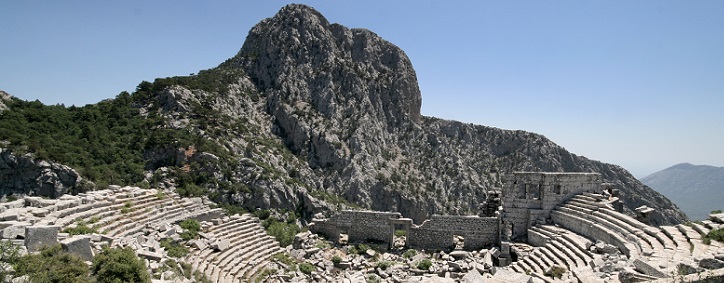 Güllük Dağı Termessos Milli Parkı
TÜRKİYE’DE KORUMA ALANLARININ SINIFLANDIRILMASI
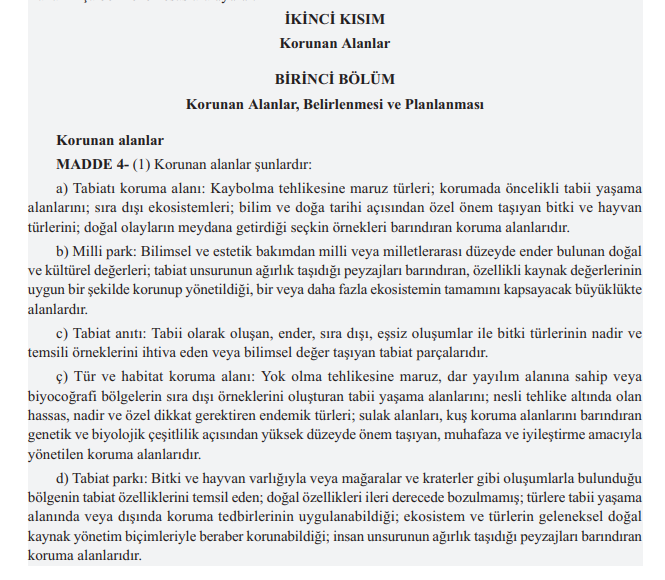 TBMM tarafından 24. yasama döneminde 297 sıra sayısı ile hazırlanan Tabiatı ve Biyolojik Çeşitliliği Koruma Kanunu Tasarısı ile Çevre Komisyonu Raporu çerçevesinde korunan alanlar 5 başlık altında sınıflandırılmıştır;
Tabiatı Koruma Alanı
Milli Park
Tabiat Anıtı
Tür ve Habitat Koruma Alanı
Tabiat Parkı
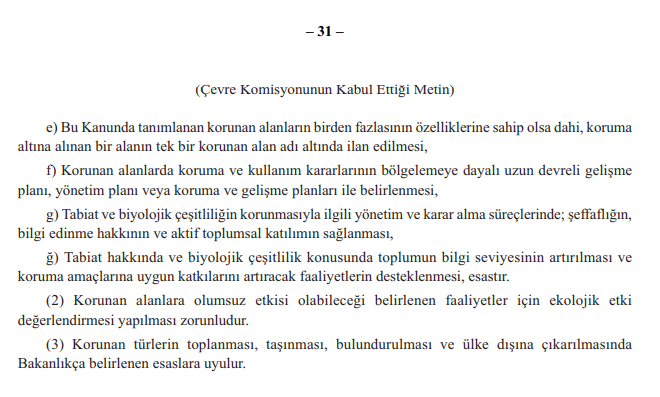 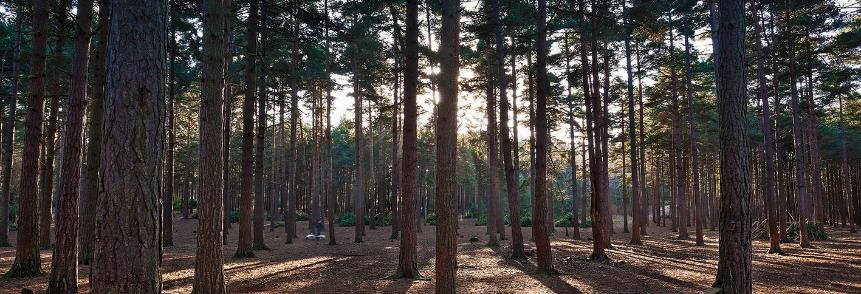 TÜRKİYE’DE KORUMA ALANLARININ SINIFLANDIRILMASI
Tabiatı Koruma Alanı: Kaybolma tehlikesine maruz türleri; korumada öncelikli tabii yaşama alanlarını; sıra dışı ekosistemleri; bilim ve doğa tarihi açısından özel önem taşıyan bitki ve hayvan türlerini; doğal olayların meydana getirdiği seçkin örnekleri barındıran koruma alanlarıdır.
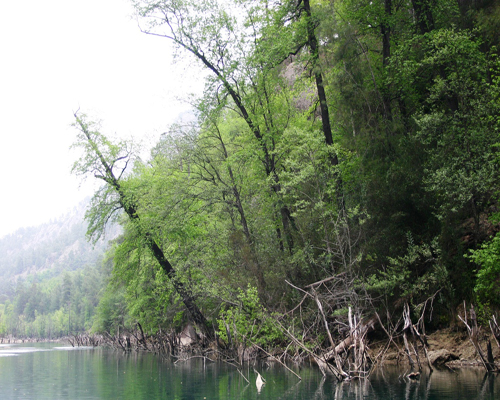 Kargı Köyü Sığla Ormanı (Burdur-Isparta, 1987)
TÜRKİYE’DE KORUMA ALANLARININ SINIFLANDIRILMASI
Milli Park: Bilimsel ve estetik bakımdan milli veya milletlerarası düzeyde ender bulunan doğal ve kültürel değerleri; tabiat unsurunun ağırlık taşıdığı peyzajları barındıran, özellikli kaynak değerlerinin uygun bir şekilde korunup yönetildiği, bir veya daha fazla ekosistemin tamamını kapsayacak büyüklükte alanlardır.
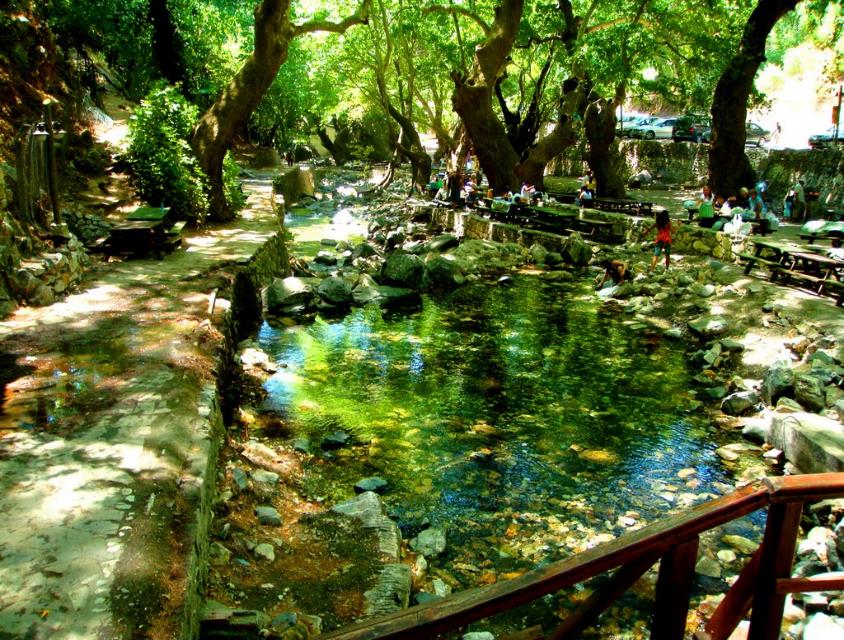 Kazdağı Milli Parkı (Balıkesir, 1994)
TÜRKİYE’DE KORUMA ALANLARININ SINIFLANDIRILMASI
Tabiat Anıtı: Tabii olarak oluşan, ender, sıra dışı, eşsiz oluşumlar ile bitki türlerinin nadir ve temsili örneklerini ihtiva eden veya bilimsel değer taşıyan tabiat parçalarıdır.
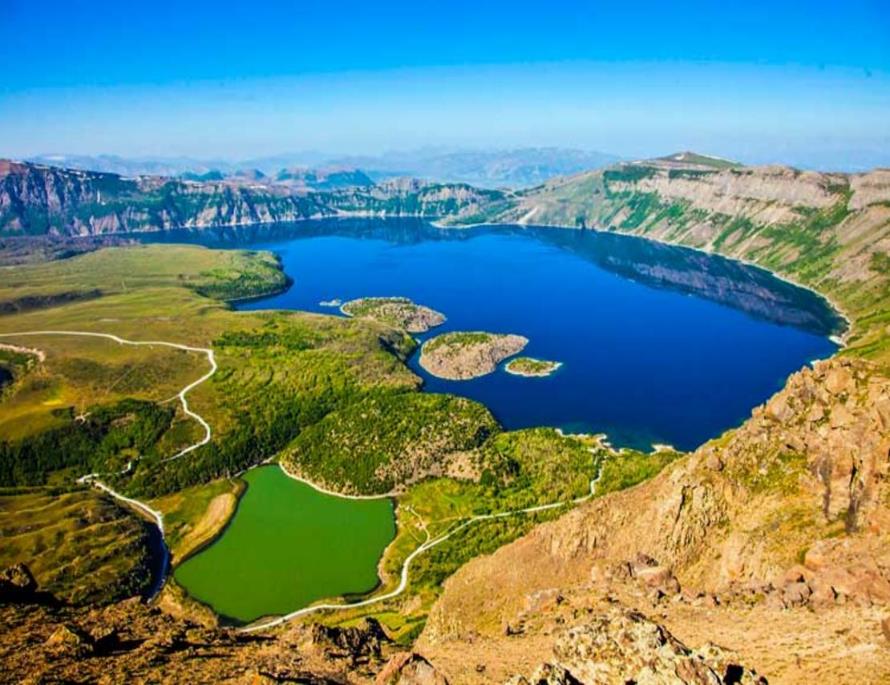 Nemrut Kalderası (Bitlis, 2003)
TÜRKİYE’DE KORUMA ALANLARININ SINIFLANDIRILMASI
Tür ve Habitat Koruma Alanı: Yok olma tehlikesine maruz, dar yayılım alanına sahip veya biyocoğrafi bölgelerin sıra dışı örneklerini oluşturan tabii yaşama alanlarını; nesli tehlike altında olan hassas, nadir ve özel dikkat gerektiren endemik türleri; sulak alanları, kuş koruma alanlarını barındıran genetik ve biyolojik çeşitlilik açısından yüksek düzeyde önem taşıyan, muhafaza ve iyileştirme amacıyla yönetilen koruma alanlarıdır.
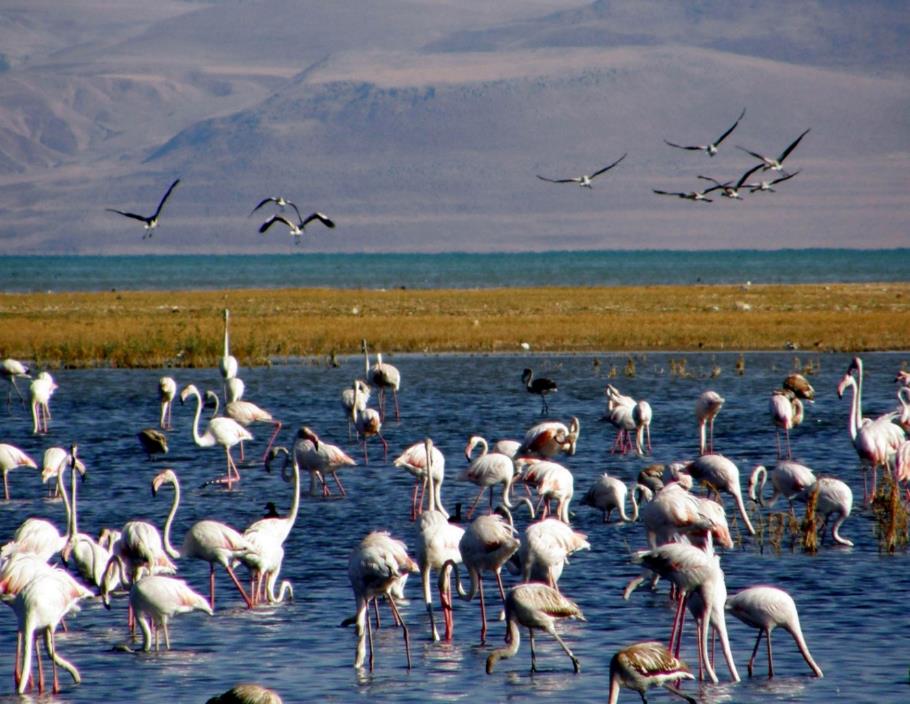 Göksu Deltası Sulak Alanı (Mersin, 1994)
TÜRKİYE’DE KORUMA ALANLARININ SINIFLANDIRILMASI
Tabiat Parkı: Bitki ve hayvan varlığıyla veya mağaralar ve kraterler gibi oluşumlarla bulunduğu bölgenin tabiat özelliklerini temsil eden; doğal özellikleri ileri derecede bozulmamış; türlere tabii yaşama alanında veya dışında koruma tedbirlerinin uygulanabildiği; ekosistem ve türlerin geleneksel doğal kaynak yönetim biçimleriyle beraber korunabildiği; insan unsurunun ağırlık taşıdığı peyzajları barındıran koruma alanlarıdır.
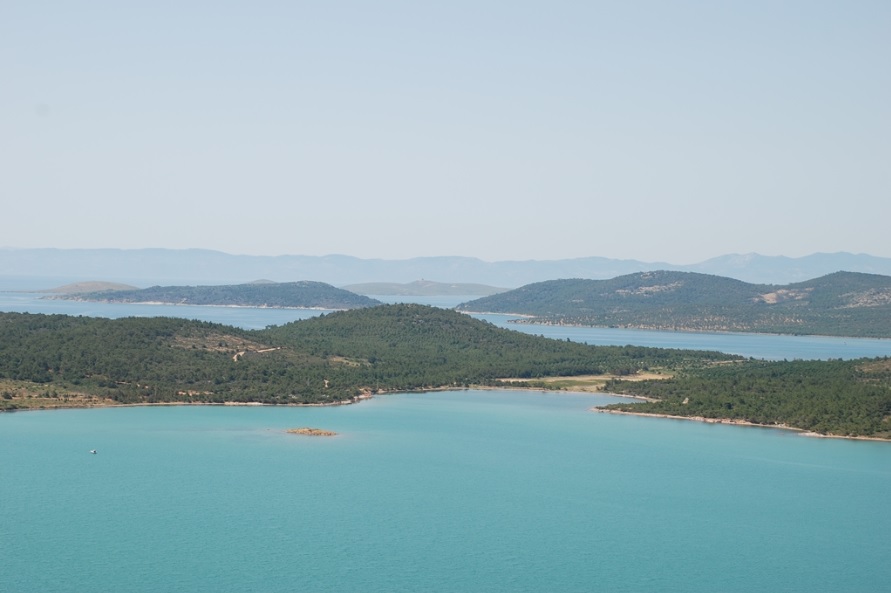 Ayvalık Adaları Tabiat Parkı (Balıkesir, 1995)
KAYNAKLAR
Çevre ve Orman Bakanlığı Korunan Alan Planlaması ve Yönetimi, Biyolojik çeşitlilik ve Doğal Kaynak Yönetimi Projesi Deneyimi, Ankara, 2007.
Ekolojik Sorunlar ve Çözümleri, N. Çepel, TÜBİTAK Popüler Bilim Kitapları, Ankara,2003.
Kuş Araştırmaları Derneği, Doğa Korumacının El Kitabı. Editör: Tansu Gürpınar, 2007.
Kültür ve Turizm Bakanlığı-Teftiş Kurulu Başkanlığı, Bakanlık Mevzuatı, Kültür Varlıkları ve Müzeler Genel Müdürlüğü İle İlgili Mevzuat, İlke Kararları, 2012.
Orman’da Doğa Koruma A.H. Çolak, Milli Parklar ve Av-Yaban Hayatı Genel Müdürlüğü Yayını, Ankara, 2001.